TOÁN 4
Tập 2
Tuần 31
Bài 87: Dãy số liệu thống kê Tiết 1
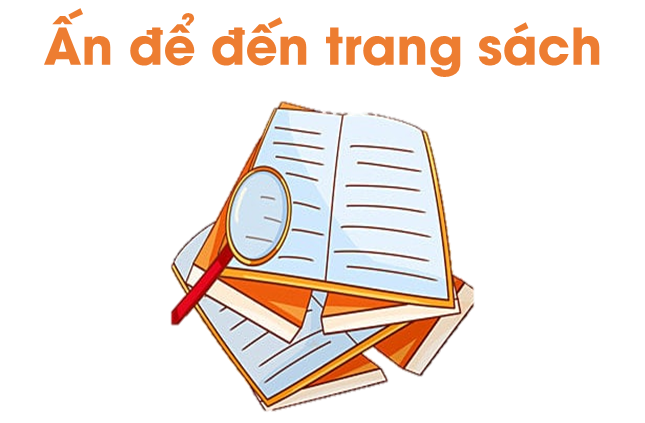 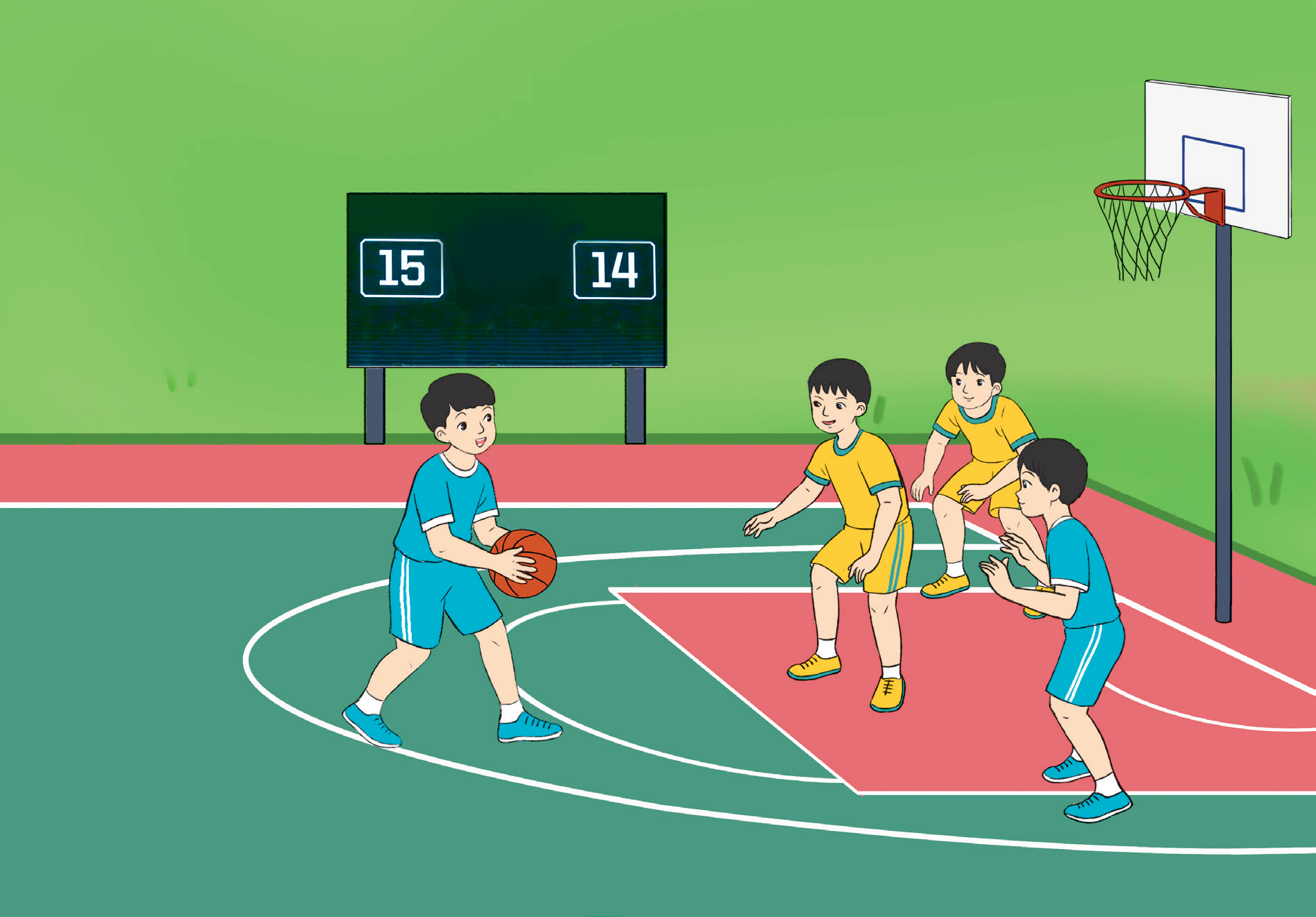 Có bao nhiêu đội thi đấu?
Có hai đội đang thi đấu bóng rổ
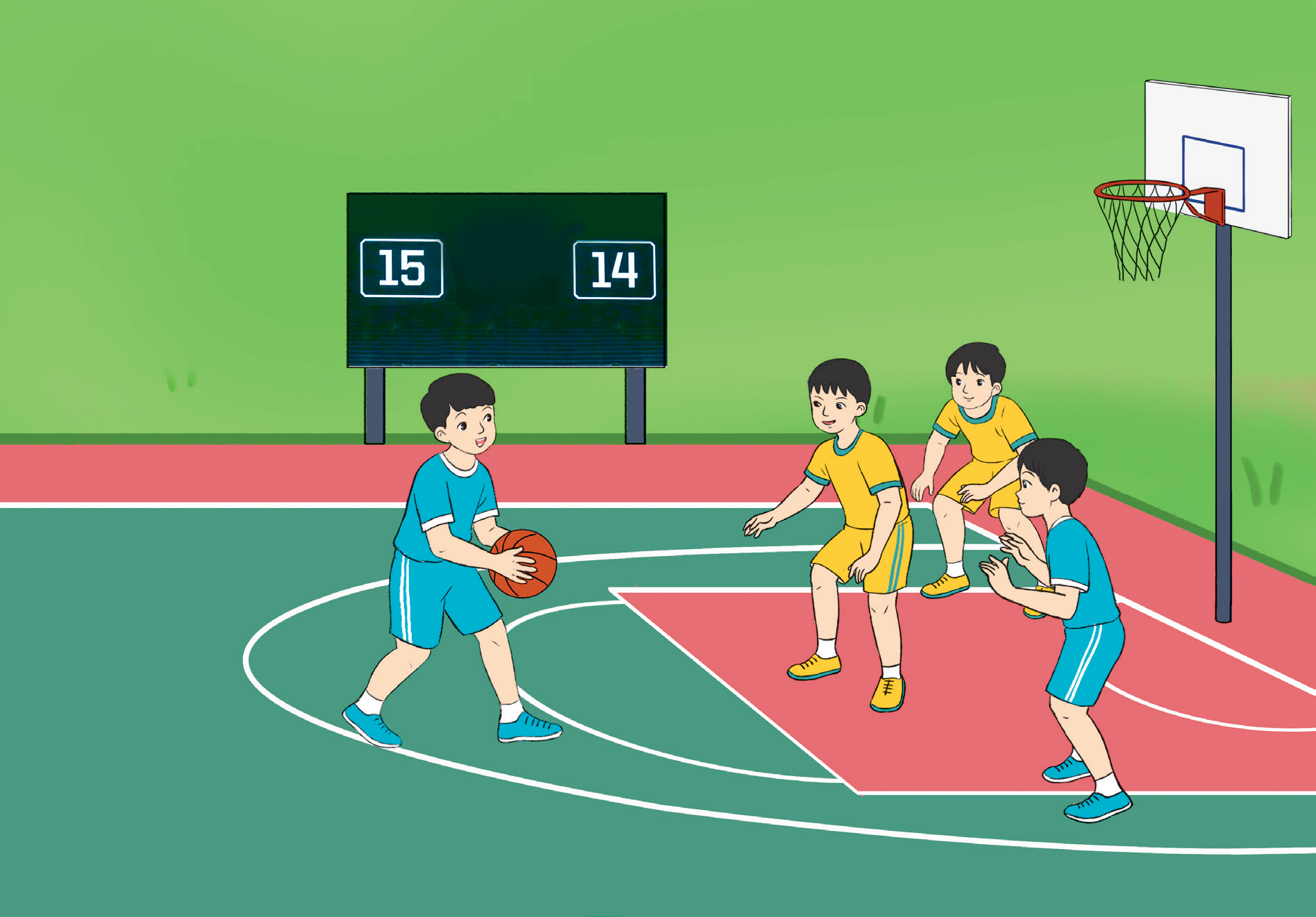 Số điểm của từng đội như thế nào?
Đội áo xanh có 15 điểm
Đội áo vàng có 14 điểm
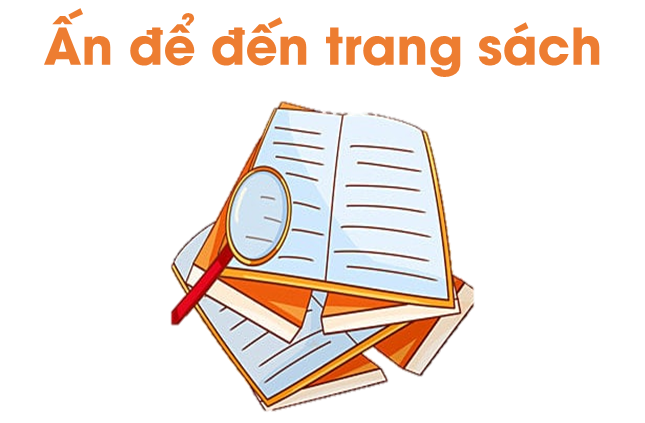 Đội bóng rổ của Khôi tham gia giải bóng rổ thành phố với số điểm trong mỗi trận đấu của mùa giải được liệt kê như sau: 12; 16; 19; 7; 20.
Ví dụ 1
Liệt kê số điểm theo thứ tự của các trận đấu ở đội của Khôi. 
Nhận xét về số liệu vừa liệt kê ở trên
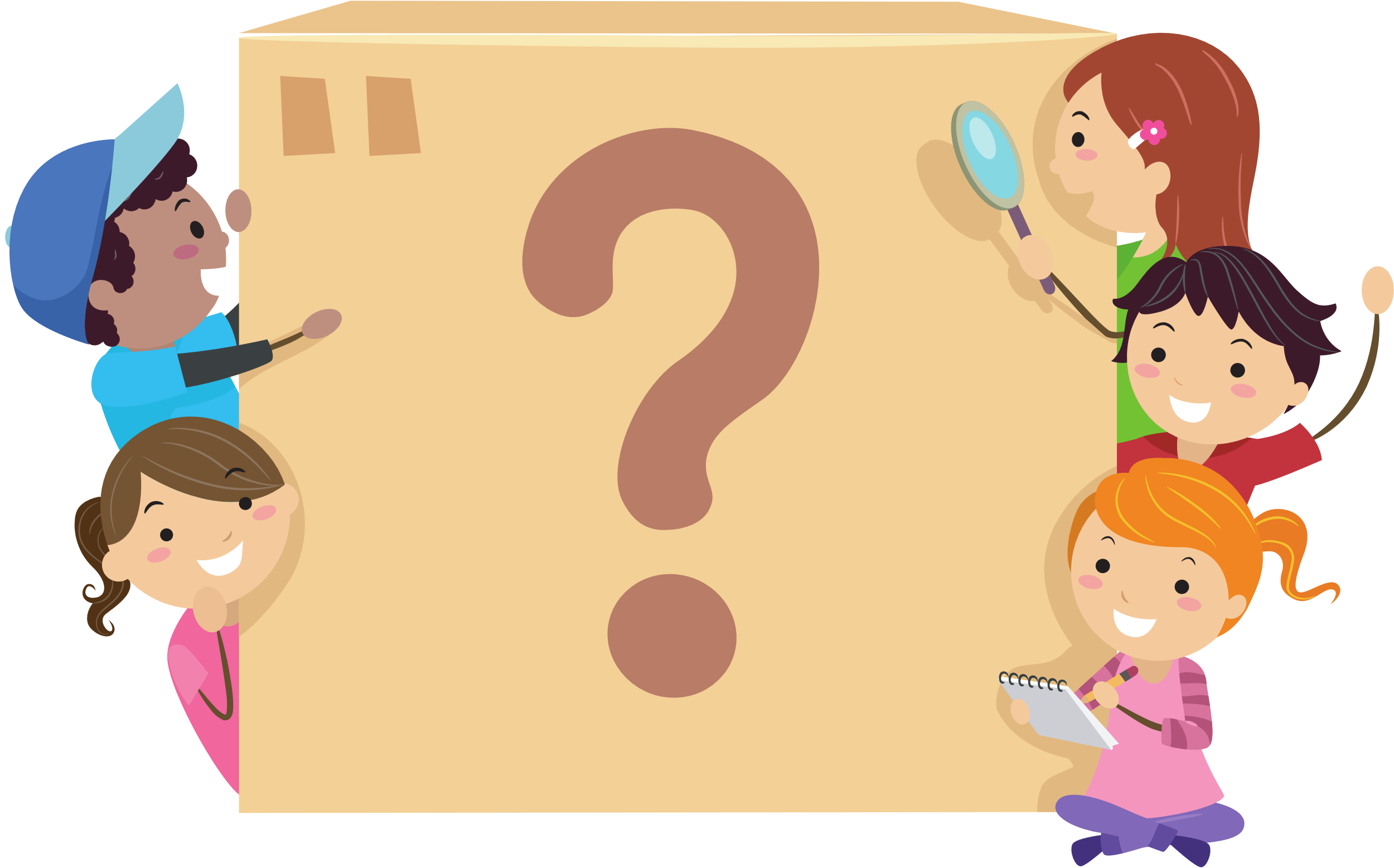 Trả lời
Số điểm theo thứ tự của các trận đấu:
19
12
16
7
20
Các số liệu được sắp xếp theo một thứ tự nhất định (theo thứ tự của các trận đấu).
Các số liệu thống kê như trên cho ta một dãy số liệu thống kê.
Số đo chiều cao của 10 bạn học sinh được liệt kê như sau:
 132 cm; 129cm; 130 cm; 125 cm; 130 cm; 122 cm; 138 cm; 137 cm; 135 cm; 145 cm.
Ví dụ 2
Liệt kê số đo chiều cao của 10 học sinh.
Nhận xét về số liệu vừa liệt kê ở trên.
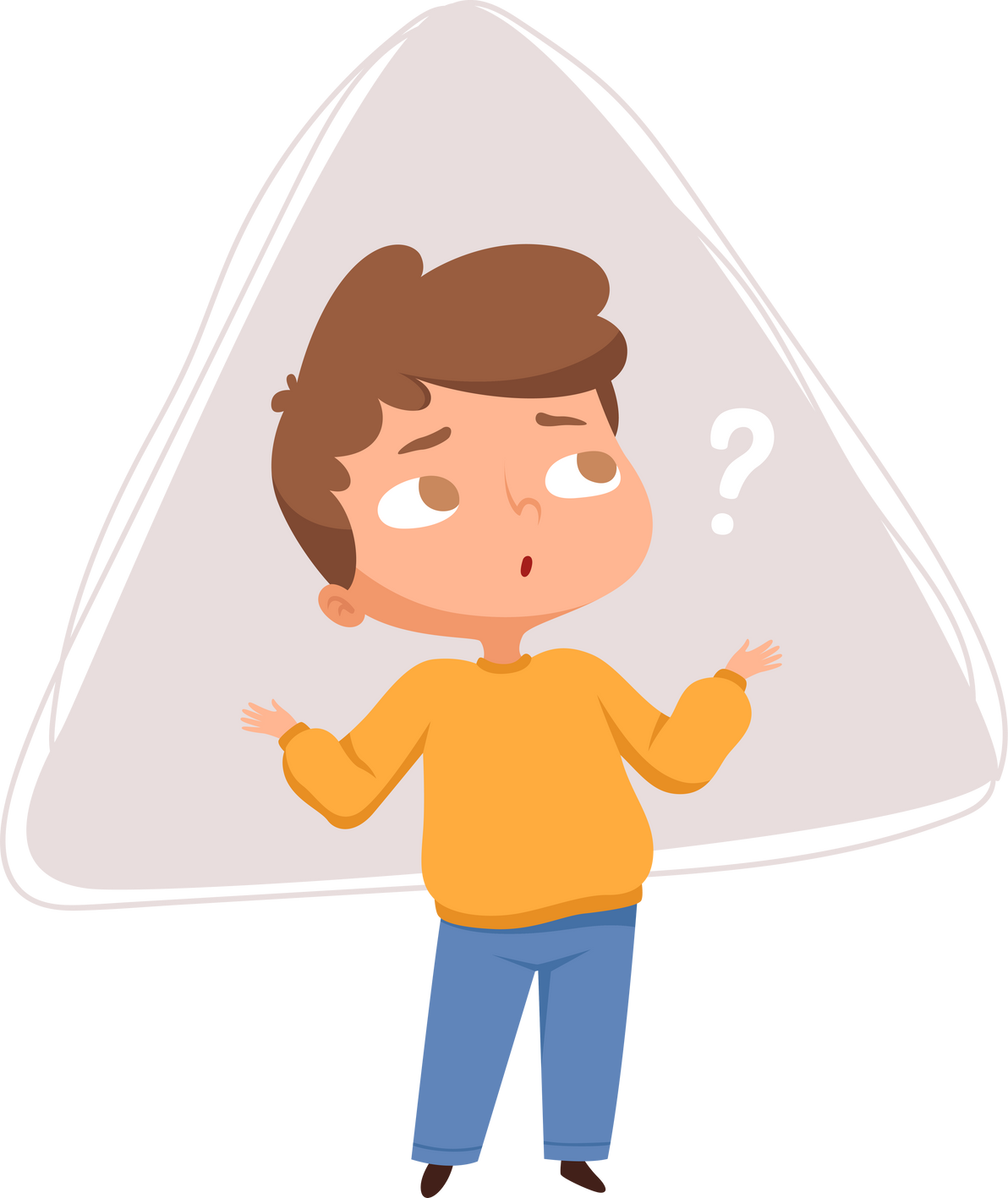 Trả lời
Số đo chiều cao của học sinh theo thứ tự đo từng em là: 132 cm; 129cm; 130 cm; 125 cm; 130 cm; 122 cm; 138 cm; 137 cm; 135 cm; 145 cm.
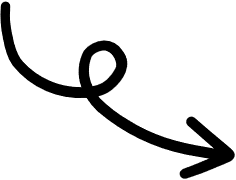 Các số liệu được sắp xếp theo một thứ tự nhất định (theo thứ tự đo chiều cao từng học sinh)
Các số liệu thống kê như trên cho ta một 
dãy số liệu thống kê.
Dãy số liệu thống kê là gì ?
Các số liệu thống kê, được sắp xếp theo một thứ tự nhất định cho ta một dãy số liệu thống kê.
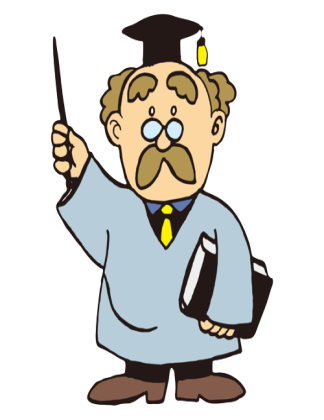 Ví dụ tham khảo
Số cân nặng của một em bé 2 tuổi được bác sĩ theo dõi (từ tháng 1 đến tháng 5) và thống kê như sau:
Các số liệu trên được sắp xếp theo một thứ tự nhất định (theo tháng) cho ta một dãy số liệu thống kê.
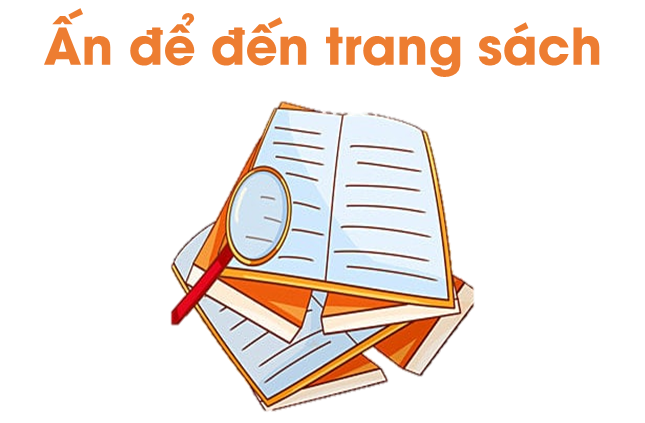 Một cửa hàng bán đồ chơi trẻ em đã bán được số lượng thú nhồi bông như sau:
01
Chó bông: 10 con; thỏ bông: 11 con; mèo bông: 5 con; gấu bông: 15 con.
Hãy lập dãy số liệu thống kê về số lượng đã bán của lần lượt mỗi loại thú nhồi bông theo thứ tự ở trên
Trả lời:
01
Số liệu thống kê số lượng thú nhồi bông đã bán là
.
Nhận xét
Thú bông cửa hàng bán được nhiều nhất: Gấu bông.
Thú bông cửa hàng bán được ít nhất: Mèo bông.
Cửa hàng bán được tất cả: 44 con.
Số sách mà một cửa hàng đã bán được trong 4 tháng như sau: Tháng Ba: 250 cuốn; tháng Tư: 180 cuốn; tháng Năm: 400 cuốn; tháng Sáu: 350 cuốn.
02
a) Hãy lập danh sách số liệu thống kê về số sách mà cửa hàng bán được lần lượt theo thứ tự các tháng ở trên.
Trả lời:
Số sách mà một cửa hàng đã bán được trong 4 tháng như sau: Tháng Ba: 250 cuốn; tháng Tư: 180 cuốn; tháng Năm: 400 cuốn; tháng Sáu: 350 cuốn.
02
b) Cửa hàng bán được nhiều sách nhất vào tháng nào? Cửa hàng bán được ít sách nhất vào tháng nào?
Trả lời:
Dựa vào bảng số liệu thống kê, ta thấy: 
Tháng 5 cửa hàng bán được nhiều sách nhất.
Tháng 4 cửa hàng bán được ít sách nhất.
Số sách mà một cửa hàng đã bán được trong 4 tháng như sau: Tháng Ba: 250 cuốn; tháng Tư: 180 cuốn; tháng Năm: 400 cuốn; tháng Sáu: 350 cuốn.
02
c) Trung bình mỗi tháng, cửa hàng bán được bao nhiêu quyển sách?
Trả lời:
Số học sinh ở các khối lớp của Trường Tiểu học Phú Xá như sau: 
Khối Một: 95 nữ, 105 nam; khối Hai: 70 nữ ; 80 nam; khối Ba: 82 nữ, 90 nam; khối Bốn: 91 nữ, 98 nam; khối Năm: 79 nữ, 85 nam.
03
a) Hãy lập:
- Dãy số liệu thống kê về số học sinh nữ ở lần lượt mỗi khối lớp của Trường 
Tiểu học Phú Xá.
- Dãy số liệu thống kê về số học sinh nam ở lần lượt mỗi khối lớp của Trường Tiểu học Phú Xá.
b) Trả lời các câu hỏi: 
- Khối Bốn của trường có tất cả bao nhiêu học sinh?
- Ở khối Một, số học sinh nam nhiều hơn số học sinh nữ là bao nhiêu?
- Trường Tiểu học Phú Xá có tất cả bao nhiêu học sinh?
03
Trả lời:
a) Số liệu thống kê số học sinh nữ:
Số liệu thống kê số học sinh nam:
03
Trả lời:
b) Khối Bốn có số học sinh là: 91 + 98 = 189 (học sinh)
Ở khối Một, số học sinh nam nhiều hơn số học sinh nữ là: 105 – 95 = 10 (học sinh)
Trường Tiểu học Phú Xá có tất cả: 
95 + 70 + 82 + 91 + 79 + 105 + 80 + 90 + 98 + 85 = 875 (học sinh).
Qua bài học hôm nay, em học thêm được điều gì?
+ Nhận biết về dãy số liệu thống kê và thực hành lập dãy số liệu thống kê.
+ Học cách sắp xếp, phân tích, xử lí số liệu trong dãy số liệu thống kê.
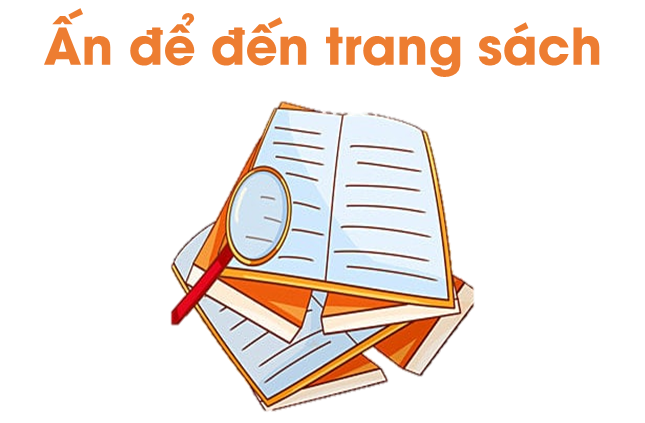 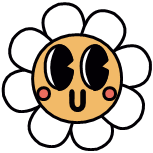 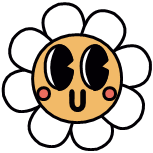 Hoàn thành bài tập trong VBT
Ôn tập kiến thức đã học
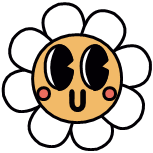 Đọc và chuẩn bị trước
Bài 87: Dãy số liệu thống kê – Tiết 2
Để kết nối cộng đồng giáo viên và nhận thêm nhiều tài liệu giảng dạy, 
mời quý thầy cô tham gia Group Facebook
theo đường link:
Hoc10 – Đồng hành cùng giáo viên tiểu học
Hoặc truy cập qua QR code
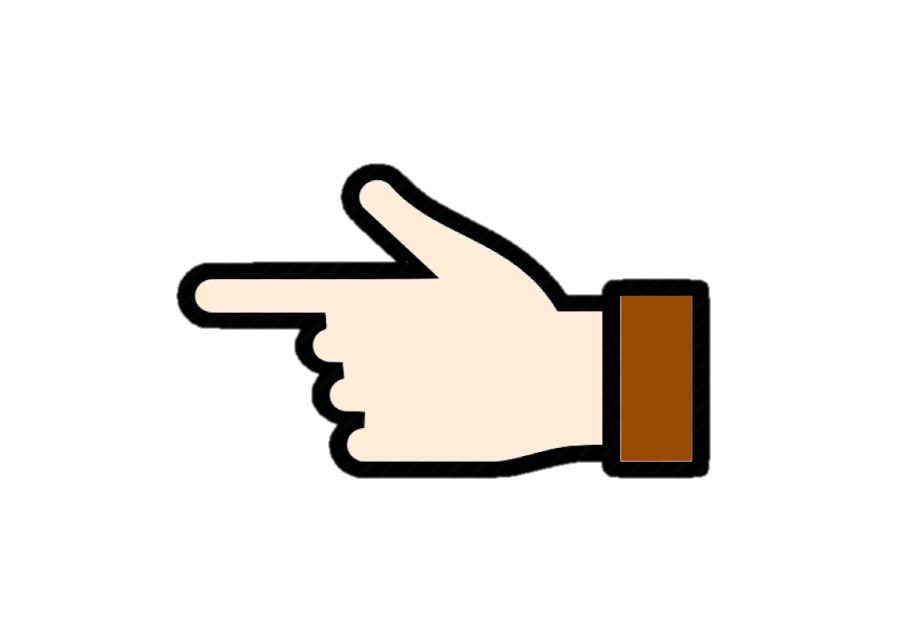 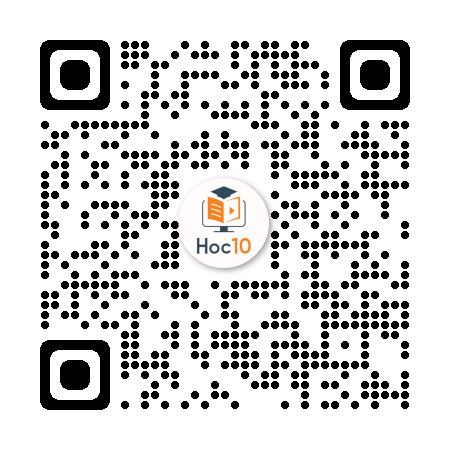